Životní strategie
Funkční klasifikace organismů
Klasifikace fylogenetická vs. funkční
Sdílení společné historie nevyústí nutně  ve sdílení podobných funkčních znaků
Konvergentní evoluce pod vlivem podobného selekčního tlaku (funkční analogie evolučně nepříbuzných druhů)
Funkční popis vegetace v různých biogeografických oblastech
Nymphaea (Nymphaeaceae)
leknín bílý
Nymphoides (Menyanthaceae)
plavín štítnatý
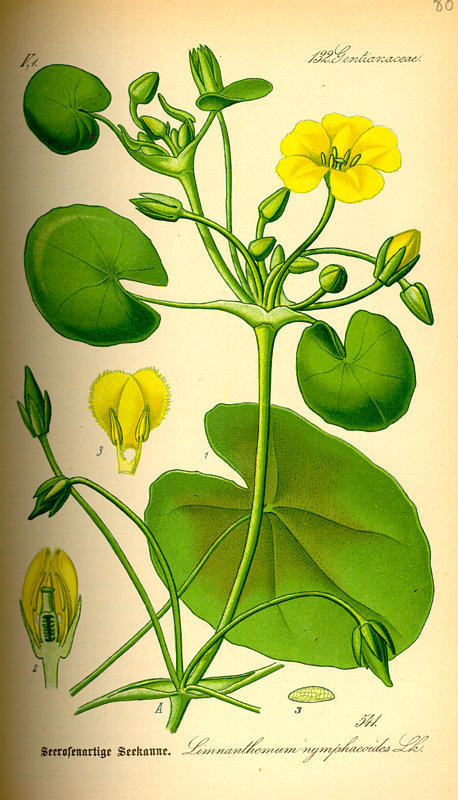 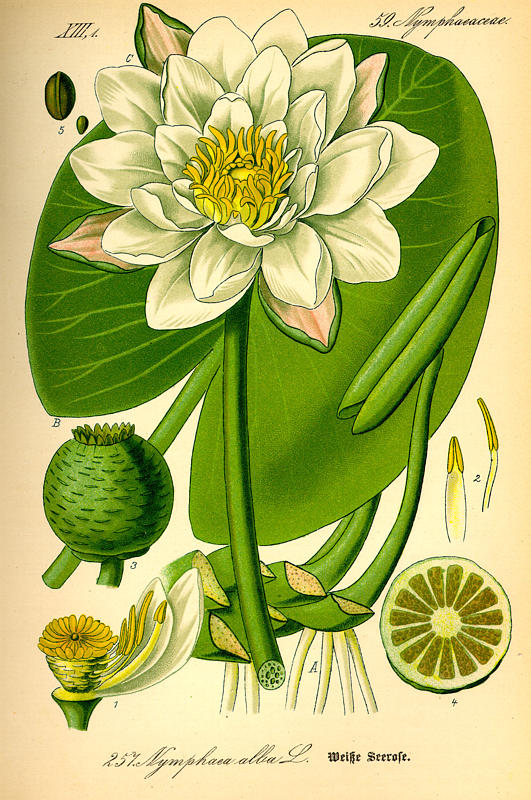 Fylogeneticky vzdálené (společný předek ca 280 milionů let) - funkčně podobné
Kaktusy: Cactaceae
Jiné sukulenty:
Euphorbiaceae
Mesembryanthemaceae
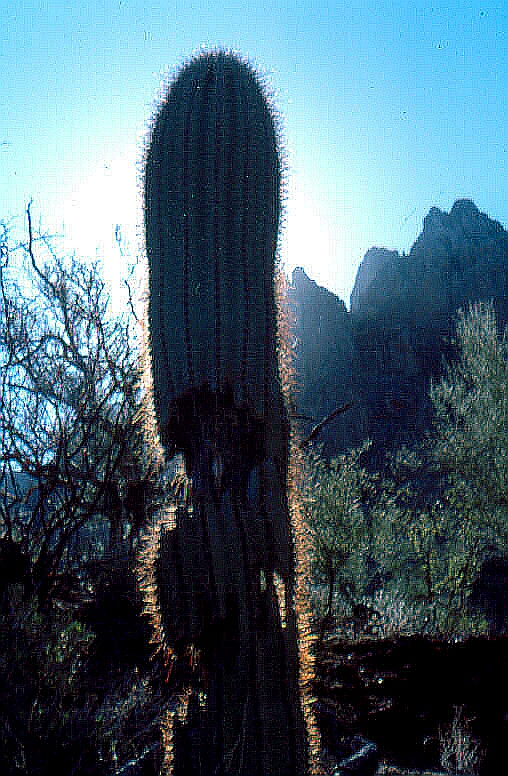 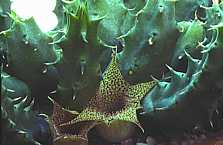 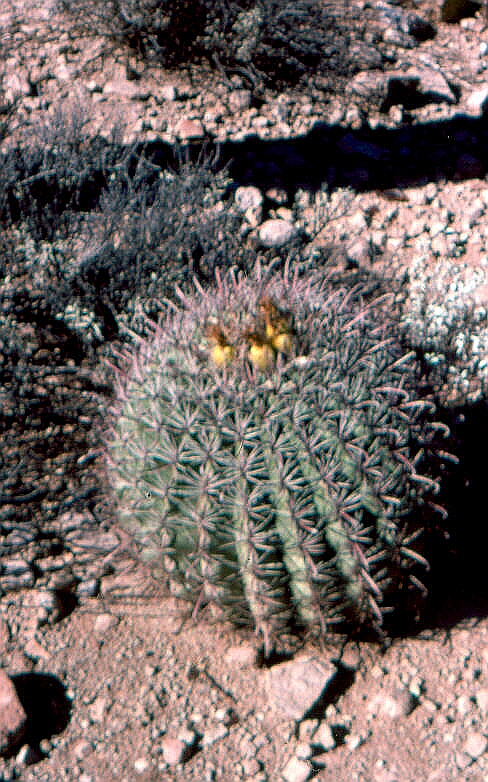 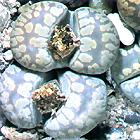 Fylogeneticky vzdálené - funkčně podobné
Salix retusa - vrba uťatá
Salix capraea - vrba jíva
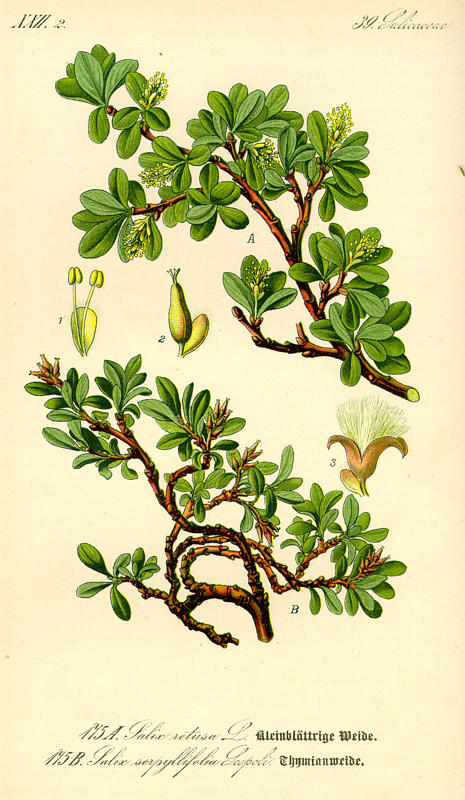 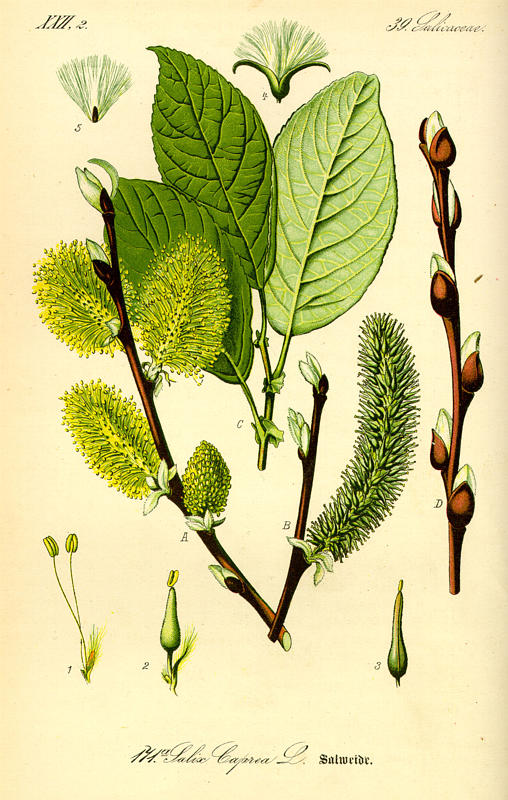 Fylogeneticky blízké (společný předek ca půl milionu let - funkčně rozdílné
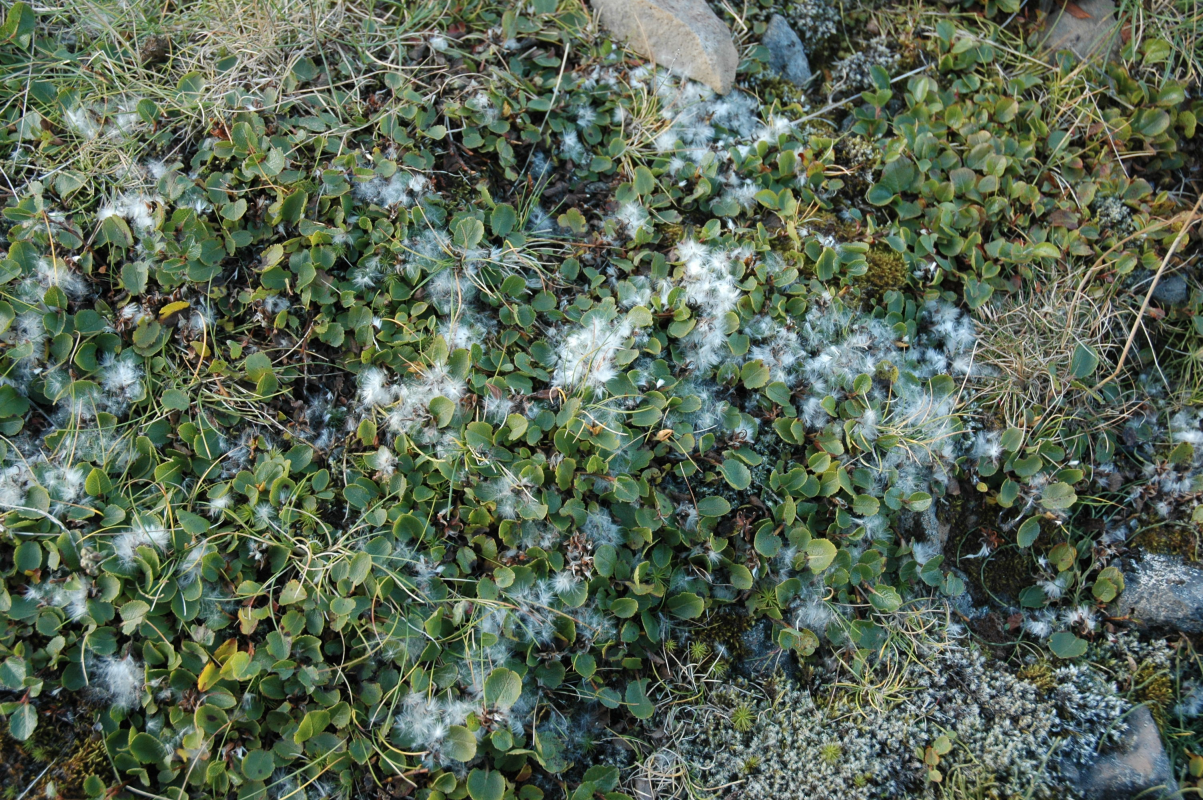 Salix herbacea
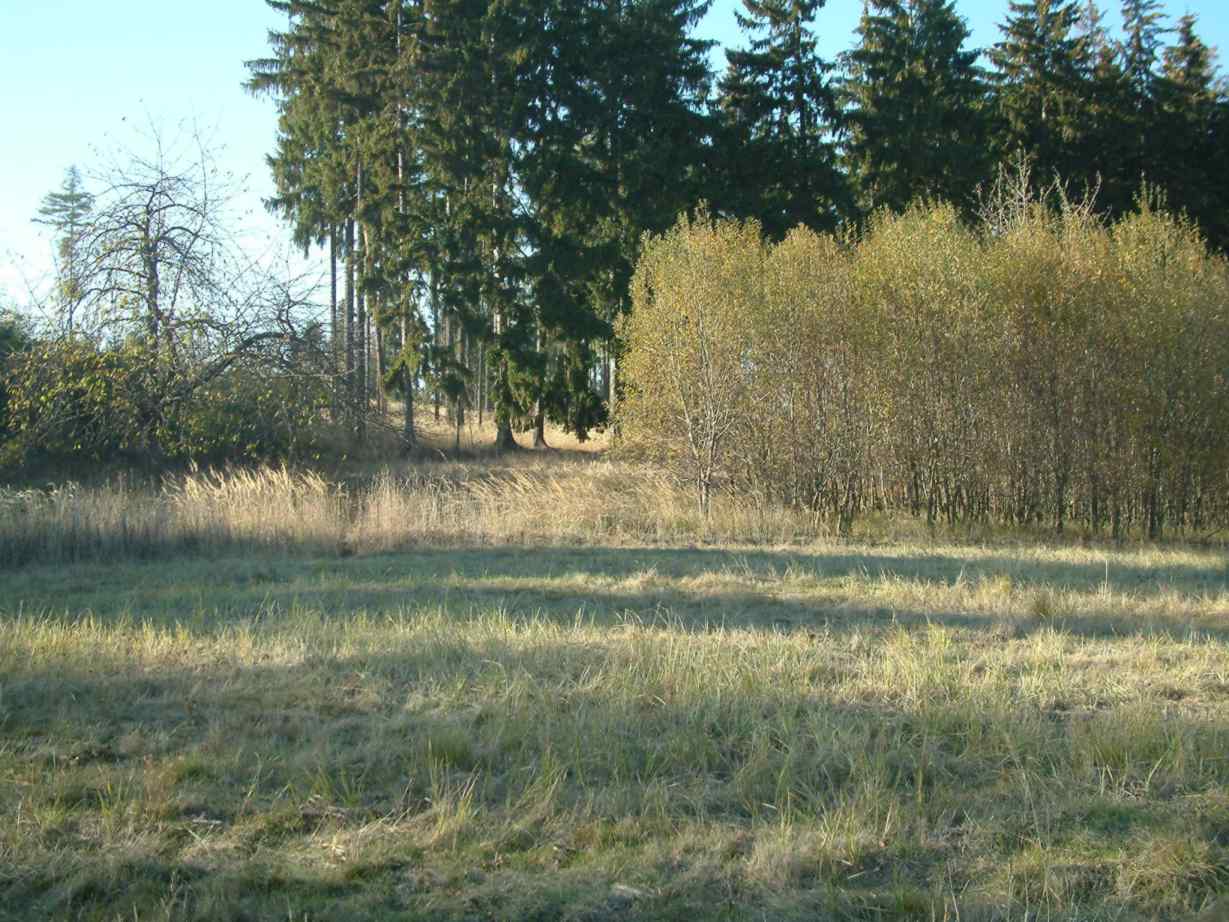 Porost Salix caprea
Raunkierovy životní formy - jsou rozlišovány na zakládě způsobu uchovávání meristematických pletiv během nepříznivých období (protože to dost dobře popisuje, jak se rostlina „chová“)
* Fanerofyty
* Chamaefyty
* Hemikryptofyty
* Geofyty
* Terofyty
(plus Epifyty, Hydrofyty etc.)
Podobné zastoupení životních forem ve stejných klimatických podmínkách, a to bez ohledu na  evoluční historii rostlin
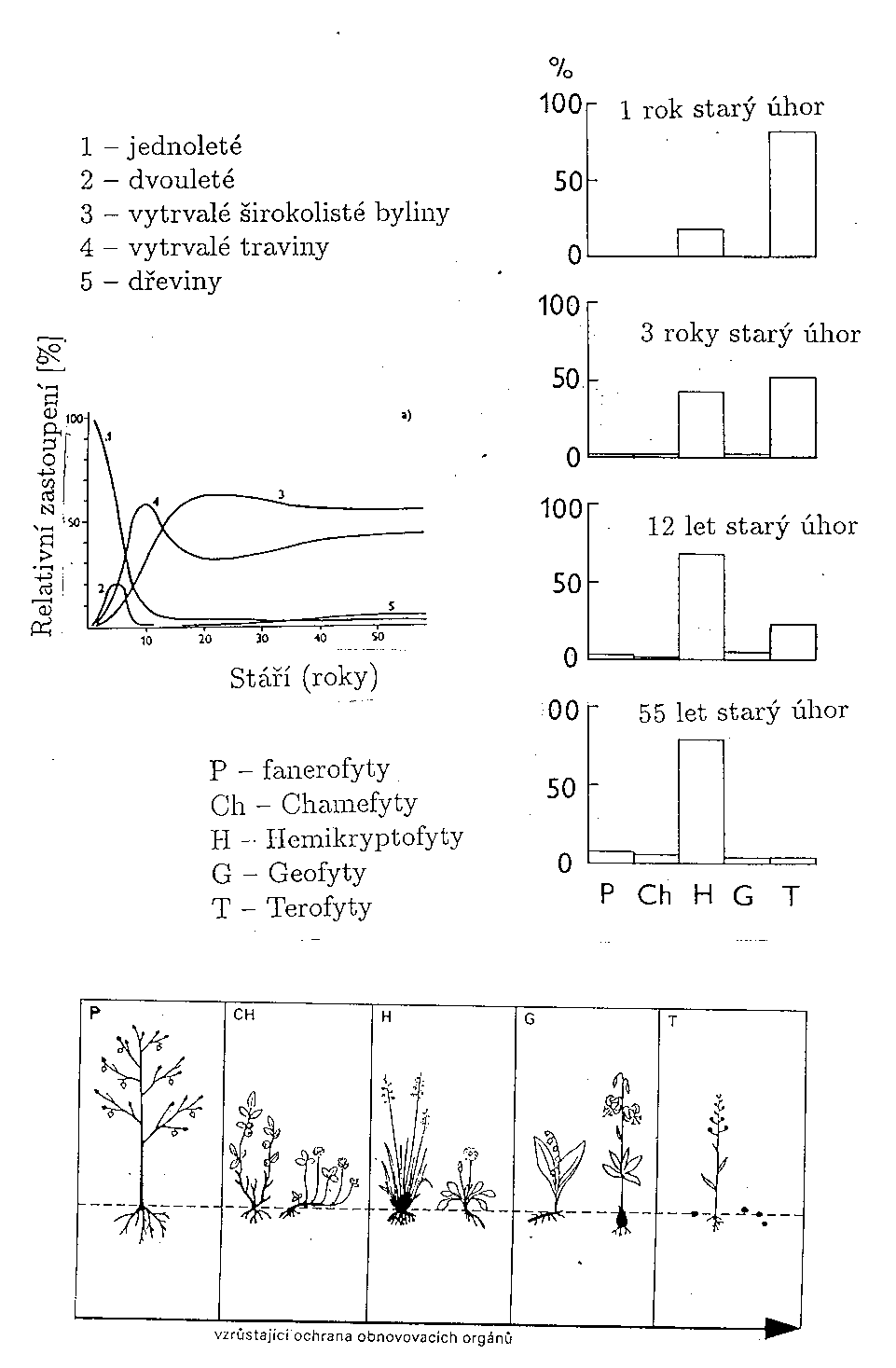 “Trade-off “ čili něco za něco
Je definován jako evoluční dilema, kdy genetické změny způsobující zvýšení “fitness” díky zdokonalení v jednom směru, neodvratně vedou ke snížení “fitness” kvůli současnému zhoršení ve směru jiném (Grime 2001).
Tussilago:
výhodou pro šíření jsou lehká semena, naopak nevýhodou je nižší konkurenční schopnost semenáčků v zapojeném společenstvu, protože mají méně energie pro start
Sempervivum:
výhodou, když je sucho, je dobré uchovávání vody a minimalizace povrchu, naopak nevýhodou je pokles fotosyntézy při příznivých vlhkostních podmínkách
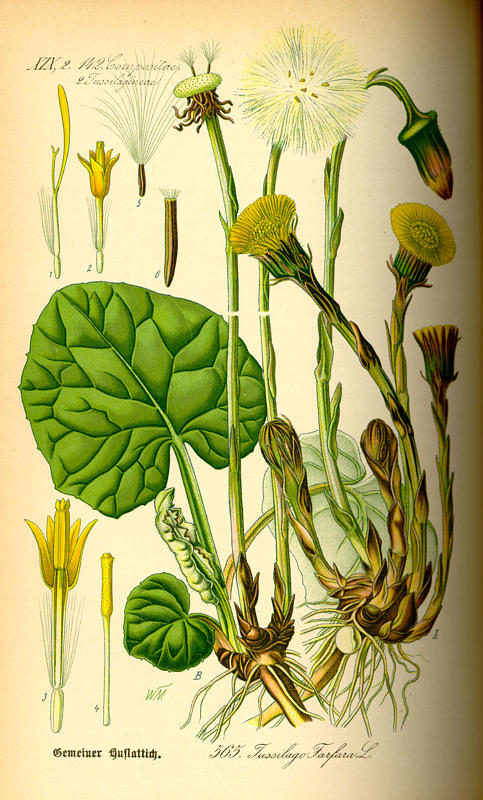 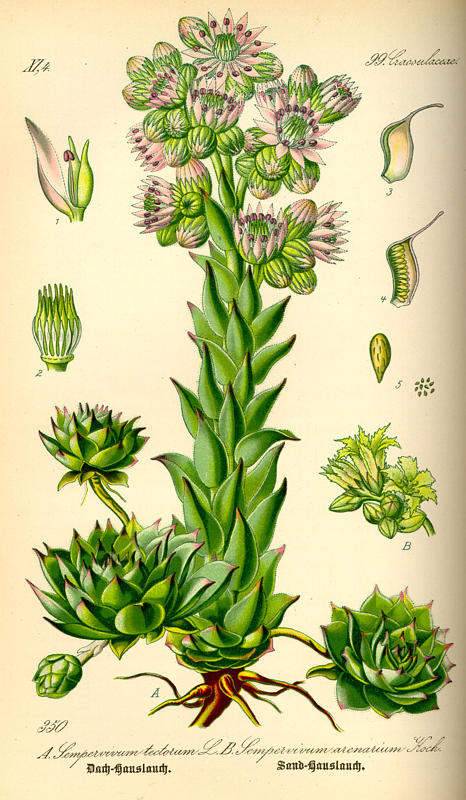 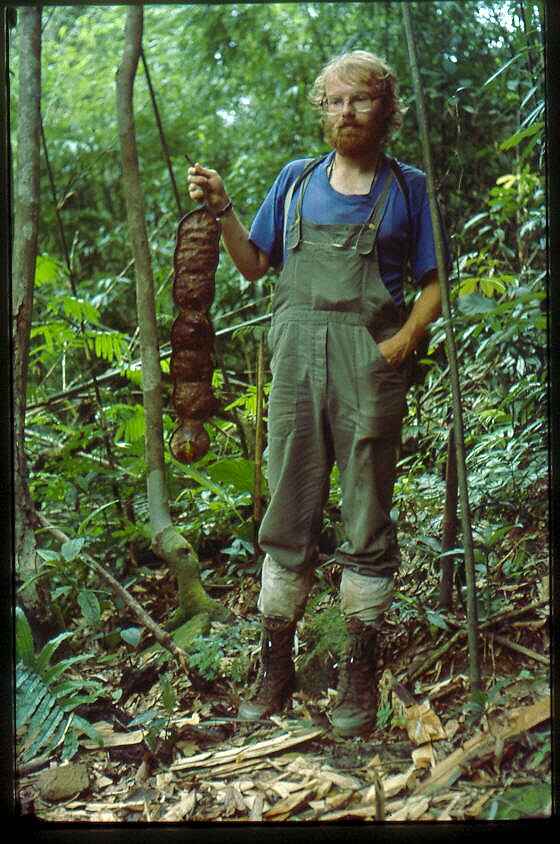 Entada - obrovská velikost semen pomáhá díky počáteční energii překlenout nízkou světelnou intenzitu v lesním podrostu, ale brání šíření na větší vzdálenosti
Trade-off
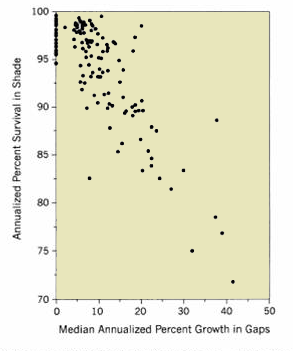 Negativní korelace (trade-off) mezi přežíváním semenáčků na lesních světlinách a v lesním podrostu. Není možné vytvořit super-rostlinu kombinující ekologické vlastnosti nutné pro úspěšné přežití v obou prostředí, neboť jde často o protichůdné vlastnosti

Proto vznikly dvě strategie pro přežití buď na světlině, nebo v podrostu. -  Ty, co jsou schopny přežít ve stímu, tak na světlině rostou pomalu, a tak prohrajou v kompetici
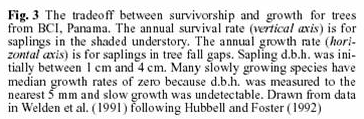 Každý bod odpovídá jednomu druhu stromu z tropického lesa v Panamě
Množství tuku na zimu (jsem pták)
Budu hodně tučný a tlustý – přežiju hlad i chlad, ale ztratím schopnost rychle utéci predátorovi
Budu štíhlý (a tím pádem jen svalovec) – rychle uteču každému predátorovi, ale pokud přijde zima a hlad, tak moc nevydržím
Která strategie bude lepší, o tom rozhoduje podnebí (počasí v daném roce) a intenzita predačního tlaku
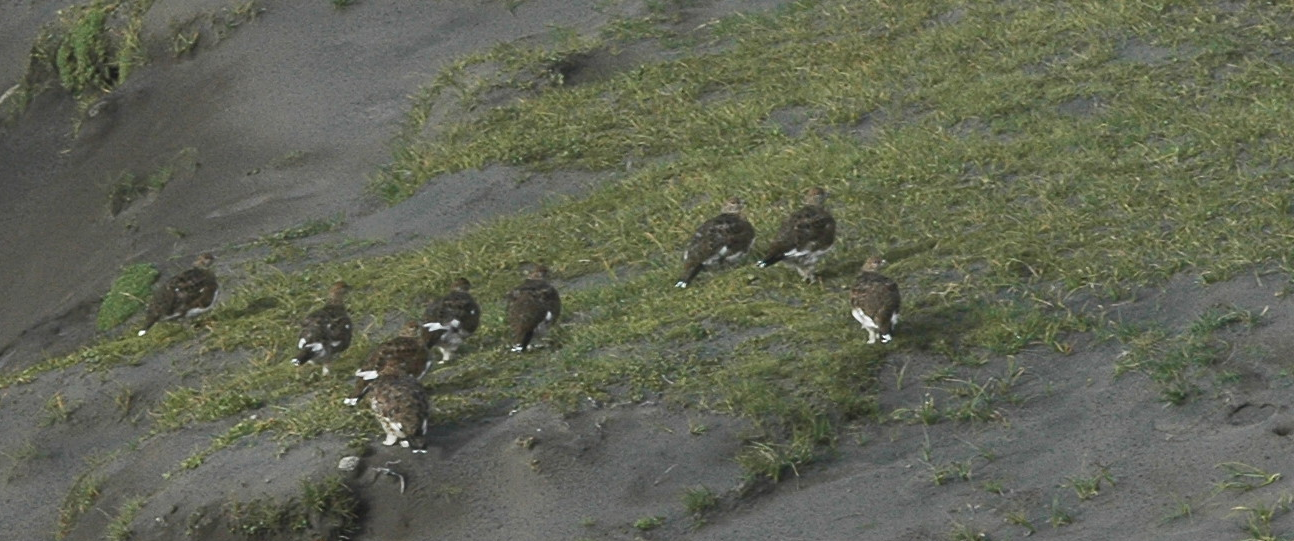 Bělokuři na Islandu – krásně kulaťoučcí, rychlost úniku mizivá
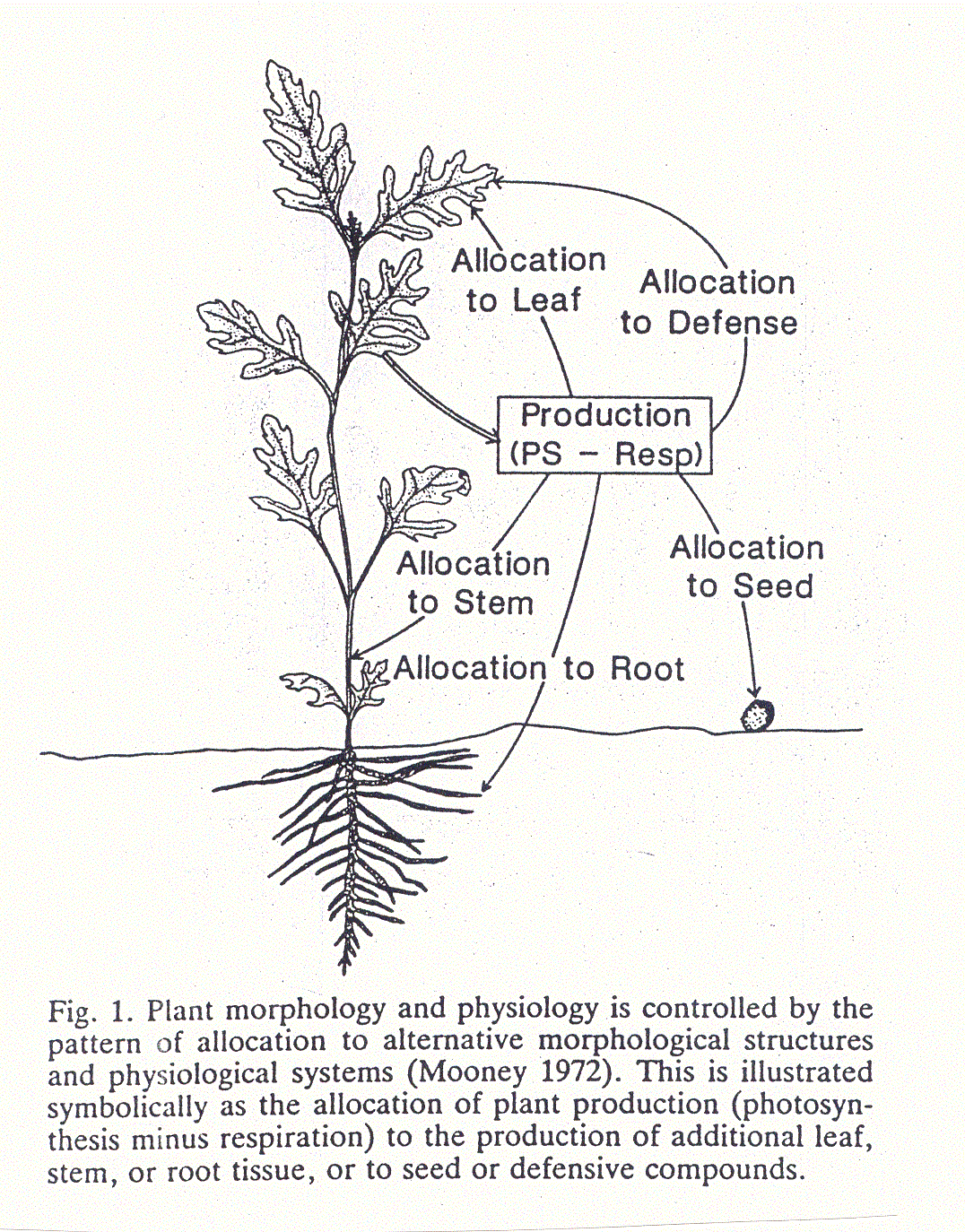 “Constrains” - omezení 
Organismy musí odpovídat základním fyzikální zákonům (např. nemohou investovat více energie, než jsou schopny získat), fyziologická omezení - i kdyby měl organismus nadbytek potravy, je schopen ji využívat jen určitou (fyziologicky určenou) rychlostí
Fylogenetická omezení
Převzato z Tilmana
Který “trade-off” je důležitý?
Selekce díky mortalitě, která je
na denzitě nezávislá vs. na denzitě závislá
katastrofické události
r-selekce
konkurence
K-selekce
Narušení (disturbance)
vysoké
nízké
Trade-offs
Potřebuju aby

Počet potomků (vajíček, semen) na dospělce za život * pravděpodobnost jeho dožití reprodukčního věku > 1

Při vysokém počtu může být pravděpodobnost menší

Uvědomme si rozsahy – počet potomků u lidí, u myší, vajíček u ryb (samice kapra ca milion vajíček za třecí období), semen u rostlin (smrk má v semenném roce až 10 000 šišek, po 50-100 semenech), plodí desítky let
Trade-offs
prediktabilní prostředí,
nízká proměnlivost
neprediktabilní prostředí,
vysoká proměnlivost
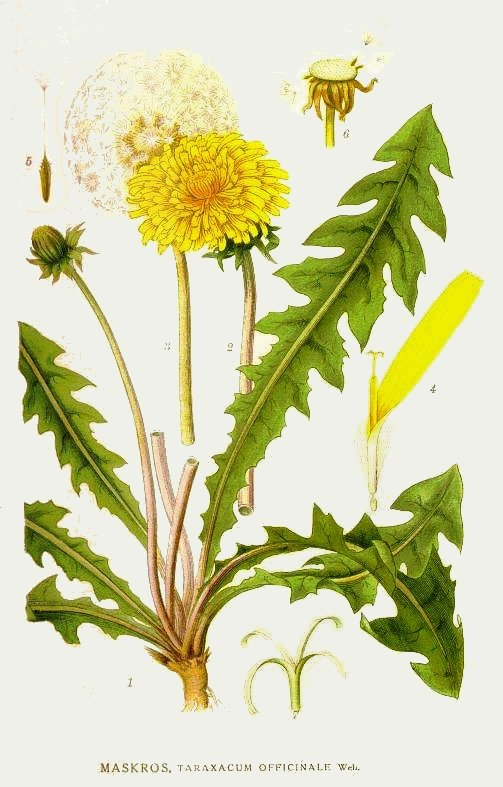 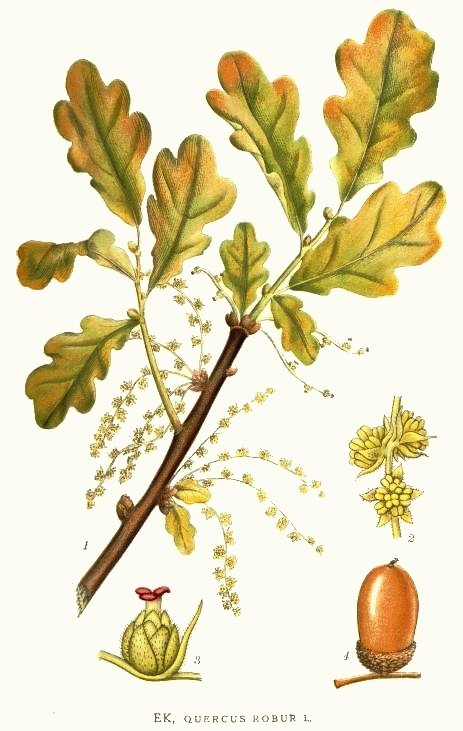 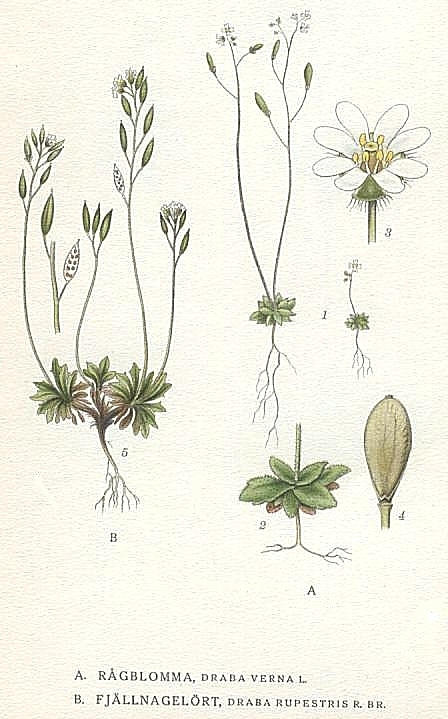 r-K continuum - strategie jsou relativní 
McArthur & Wilson (1967), Pianka (1971)
ale MacLeod (1894) Capitalists and proletarians (v holandštině)
Je jedna osa dostačující?
Když ne, která by měla být další?
Grime: produktivita / stres (vymyslel pro rostliny)
Definice
Stres: fenomén, který omezuje fotosyntetickou produkci, jako jsou např. nedostatek světelého záření, vody, živin, sub-optimální teploty.
Narušení: částečné nebo celkové zničení rostlinné biomasy způsobené aktivitou herbivorů, patogenů, lidí (sešlap, kosení, orání), a působením dalších faktorů, jako jsou vítr, mráz, sucho, půdní eroze, požár,...
Problémy:
Stejný vnější faktor může být vnímán první kytkou jako narušení, a druhou jako stres: 
extrémní sucho je narušením pro kompetitory, ale stresem pro stres tolerantní rostliny. 

Kde potom existuje limitní bod, kde je nedostatek vody pokládán za stres, a kde už je považovaný za narušení?
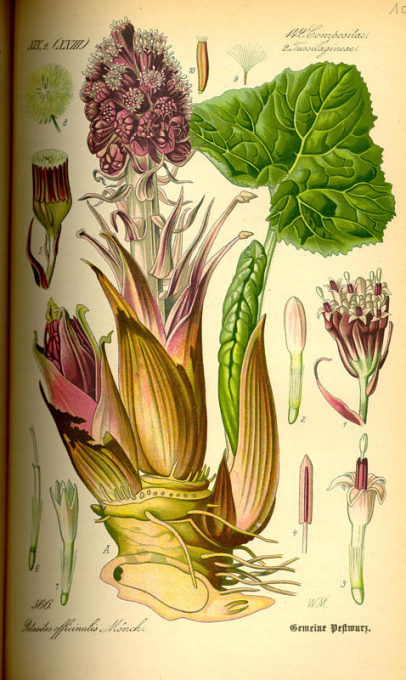 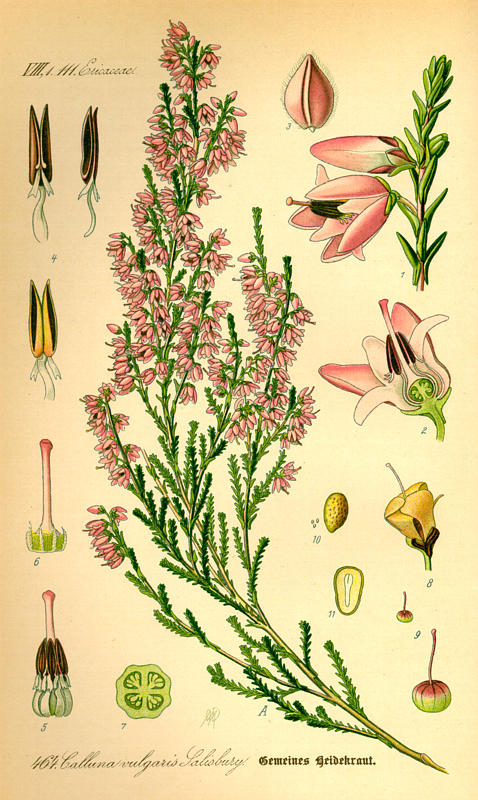 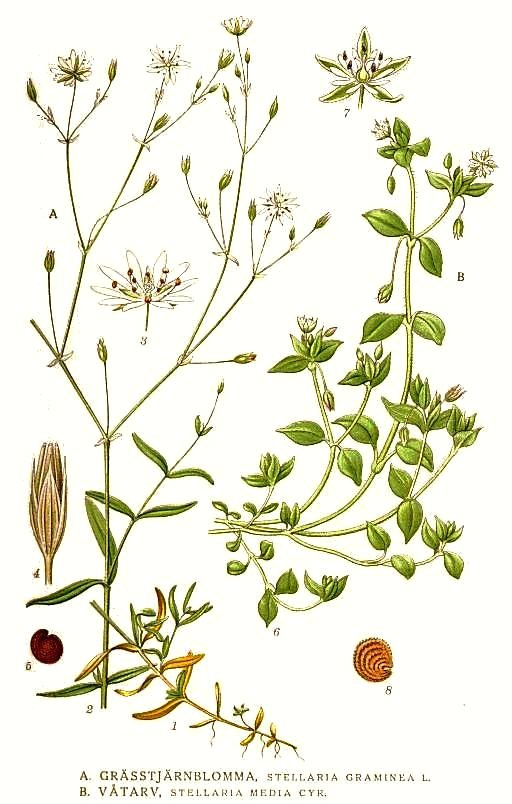 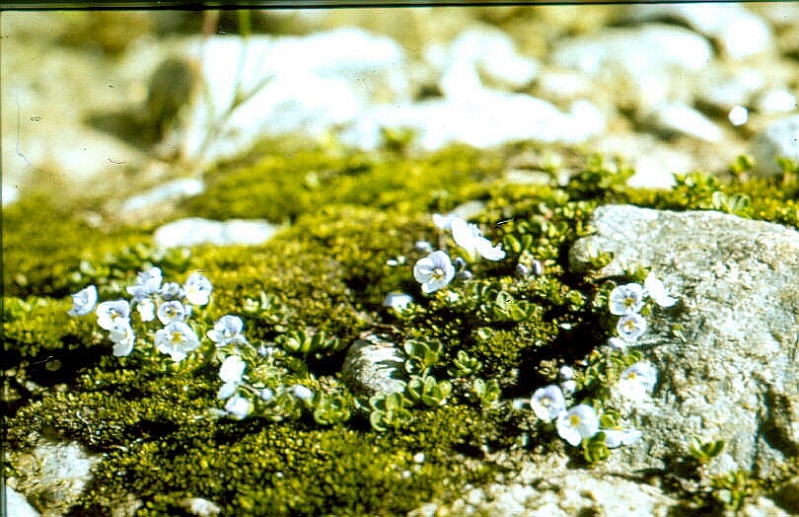 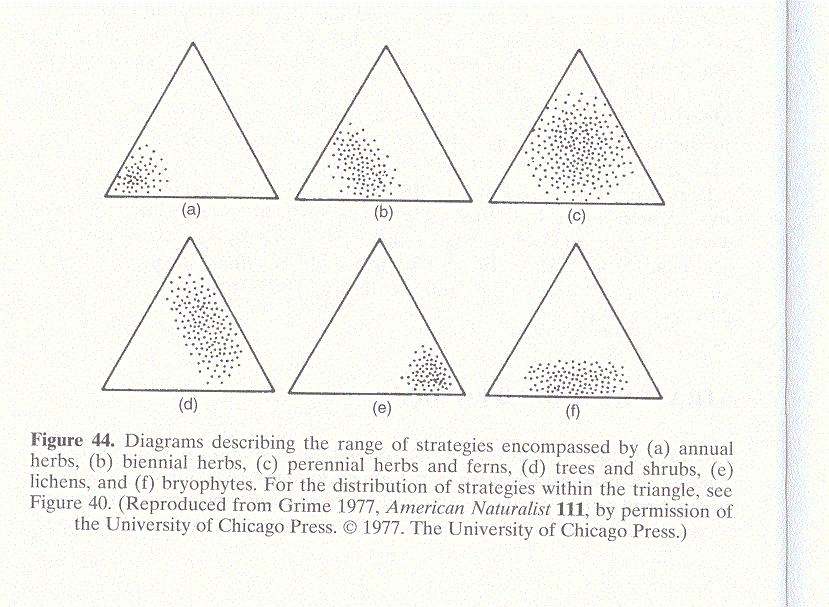 biennials
perennial herbs
annuals
trees and shrubs
lichens
bryophytes
Srovnání s modelem habitat templet (který naopak vymysleli zoologové)
Termín STRATEGIE
Se používá v řadě dalších případů, kdy chceme popsat komlexy vzájemně korelovaných znaků ovlivňující funcki organismu (většinou se jedná o „řešení“ nějakého „trade-off“)
Už jsme měli např. strategie obrany proti herbivorům
Další např. strategie klonálního chování u rostlin
“Guerrilla” vs. “Phalanx” strategie u klonálních rostlin
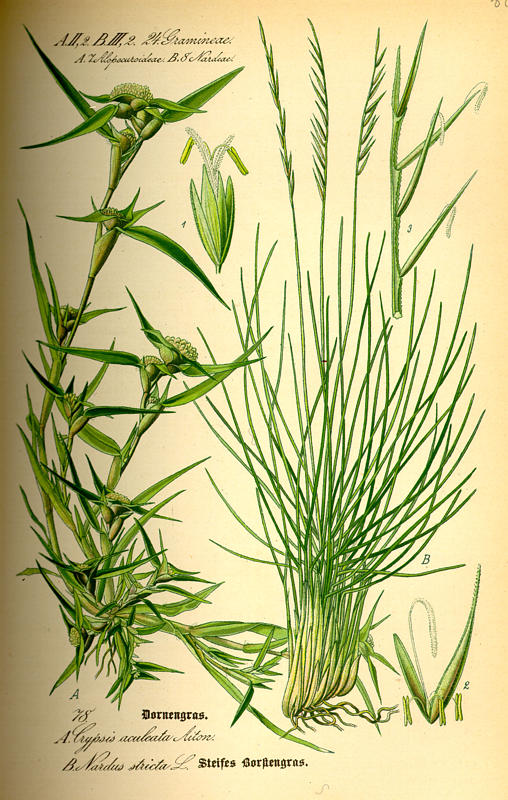 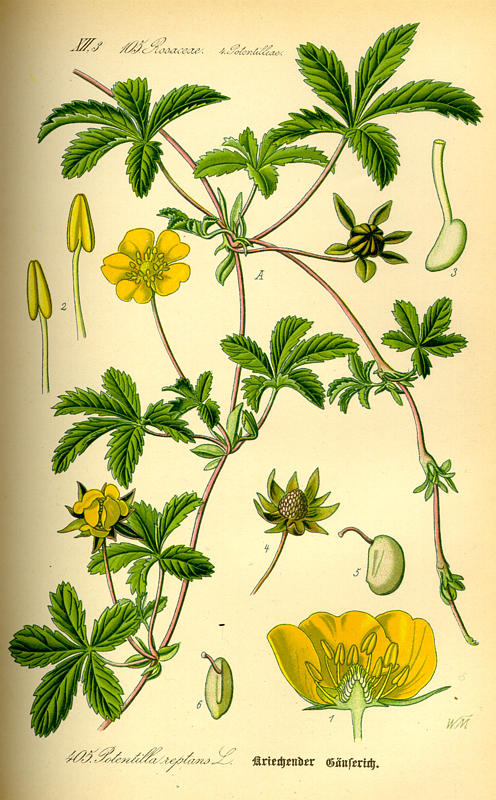 Potentilla reptans - mochna plazivá
Nardus stricta - smilka tuhá
Vlastnosti druhů – Species traits
Je možné strategie nějak objektivně charakterizovat? 
Funkční vlastnosti druhů – species traits – měřitelné vlastnosti druhů, které charakterizují jejich ekologii – functional traits
Často předpoklad, že se mezi druhy liší víc, než mezi individui téhož druhu
Functional traits – většinou užitečné v rámci skupin
Ptáci: např. velikost, tvar zobáku (určuje, co žere), počet vajec ve snůšce (čím více vajec, tím větší potenciál pro populační růstovou rychlost), typ hnízdění
Functional traits – většinou užitečné v rámci skupin - rostliny
Westoby LHS
Leaf traits – jak efektivně pracuje list – u nás klasicky SLA (Specific Leaf Area), LDMC (Leaf Dry Matter Content) – Leaf Economic Spectrum
Height – čím vyšší, tím lepší v kompetici o světlo
Seed – velikost a počet semen – šíření semen a životaschopnost semenáčů – Trade offs